স্বাগতম
মোঃসাইফুল ইসলাম
                বি. এস. সি বি. এড এম, এড
            সহকারী শিক্ষক (গণিত)
            গিধাউষাএইচ এ হাইস্কুল
         গৌরিপুর ময়মনসিংহ
        মোবাঃ০১৭১৮১৯৩৮৬৫
               ই-মেইল-sflislm69@gmal.com
পরিচিতি
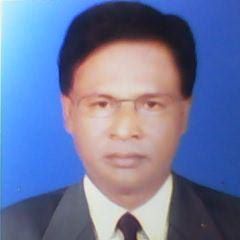 পাঠ পরিচিতি
শ্রেণিঃনবম/দশমবিষয়ঃগণিতঅধ্যায়ঃপ্রথমমোট ছাত্রছাত্রীঃ৮০জনসময়ঃ ৫0 মিনিট
শিখনফল
এ পাঠ শেষে শিক্ষার্থীরা………..
১.বাস্তব সংখ্যার শ্রেণিবিন্যাস করতে পরবে।
২.বাস্তব সংখ্যাকে দশমিকে প্রকাশ করে আসন্ন মান নির্ণয় করতে পারবে।
৩. বাস্তব সংখ্যা সম্পর্কিত সমস্যা সমাধান করতে পারবে।
0
বাস্তব সংখ্যা(R)
মূলদ সংখ্যা(Q)
অমূলদ সংখ্যা
     (Q)
√2,π,√10
পূর্ণ সংখ্যা(Z)
ভগ্নাংশ
1/4,3/2
ধনাত্নক পূর্নসংখ্যা
 1,2,3,4
ঋনাত্নক পূর্ণসংখ্যা
-2,-3,-4,-5
শূন্য(0)
স্বাভাবিক সংখ্যা(N)
    1,2,3,4….
বাস্তব সংখ্যা(R)
মূলদ সংখ্যা(Q)
অমূলদ সংখ্যা
পূর্ণ সংখ্যা(Z)
স্বাভাবিক সংখ্যা (N)
একক কাজ
নিচের ছকটিতে বাস্তব সংখ্যার শ্রেণিবিন্যাস কর
বাস্তব সংখ্যা
মূলদ
অমূলদ
ভগ্নাংশ
পূর্ণসংখ্যা
ঋনাত্নক 
পূর্ণসংখ্যা
ধনাত্নক
পূর্ণসংখ্যা
শূন্য
জোড়ায় কাজ
100 ⁄ 3 কে দশমিক ভগ্নাংশে প্রকাশ কর।
লক্ষ্য কর
23 ⁄ 6=6)23(3.833
    18
         50 
         48
             20
             18
                  20
                  18
.
উত্তরঃ3.83
√3 এবং  4 এর মধ্যে দুইটি অমূলদ সংখ্যা নির্ণয়।
এখানে,   √3 =1.7320508………
মনে করি, a=2.030033000333
এবং       b=2.505500555
স্পষ্টতঃ a ও b উভয়ই বাস্তব সংখ্যা এবং √3অপেক্ষা বড় ও 4 অপেক্ষা ছোট।
অর্থাৎ      √3‹2.030033000333…………‹4
এবং       √3‹2.505500555……………..‹4
সুতরাং a ও b দুইটি নির্নেয় অমুলদ সংখ্যা।
দলীয় কাজ
√5 এবং 9 এর মধ্যে দুইটি অমূলদ সংখ্যা নির্ণয় কর।
মূল্যায়ন
ক. √3 ও 4 সংখ্যা দুটি কেমন সংখ্যা?
খ.10⁄ 3 কে দশমিক ভগ্নাংশে প্রকাশ কর।
গ. √3 ও 4 এর মধ্যে দুটি অমুলদ সংখ্যা নির্ণয় কর।
বাড়ির কাজ
প্রমান কর যে √3 একটি অমূলদ সংখ্যা।
ধন্যবাদ